XXVII Республиканская конференция-конкурс молодых исследователей 
имени академика В.П. Ларионова 
«Инникигэ хардыы − Professor V.P. Larionov «A step into the Future» 
Science Fair» 2022-2023 учебный год
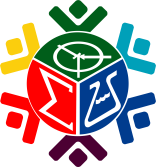 ИССЛЕДОВАТЕЛЬСКИЙ ПРОЕКТ «Интерактивный тренажер для умножения»
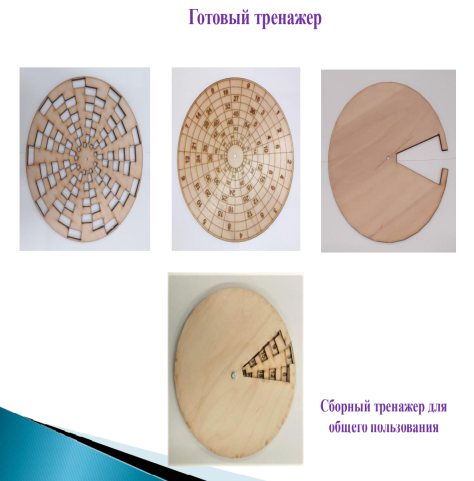 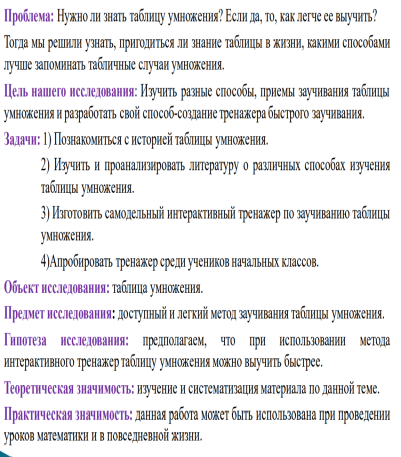 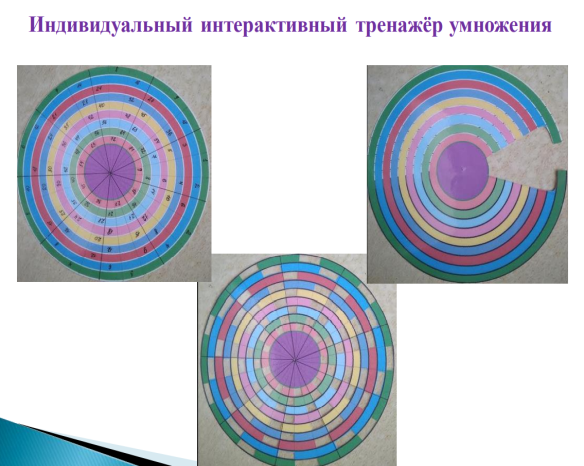 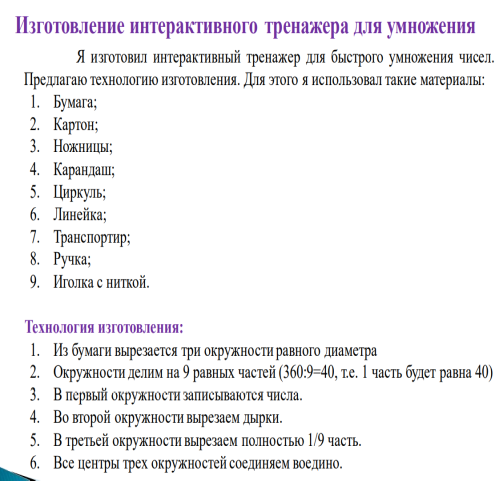 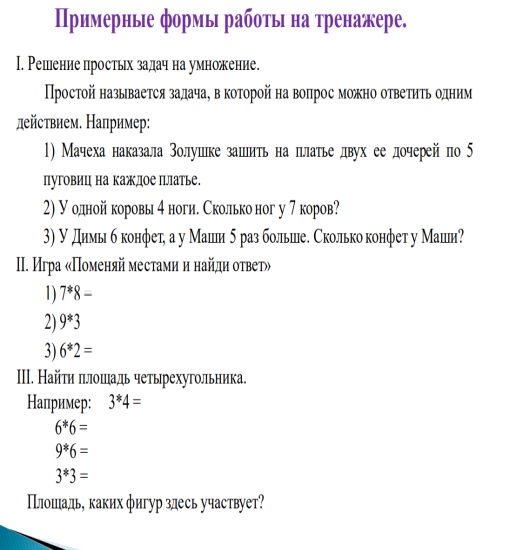 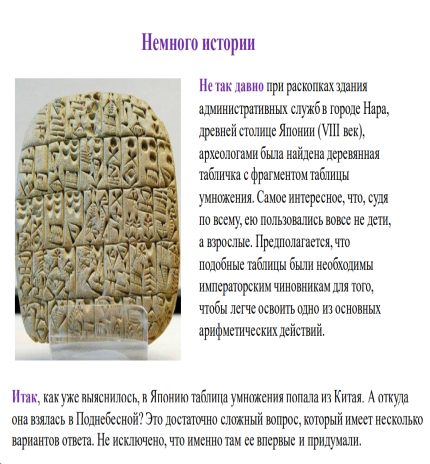 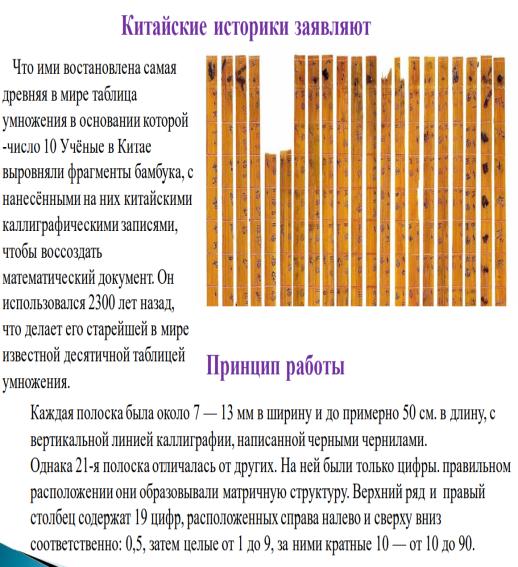 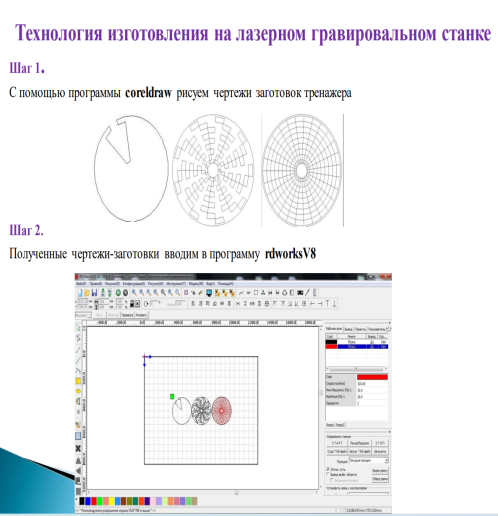 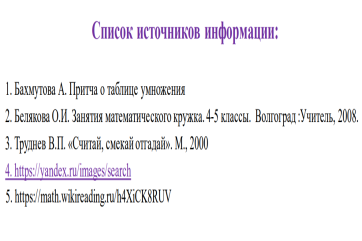 Выполнил: Егоров Айхал, ученик 9 «б» класса МБУ МЮГ им.В.В.Алексеева